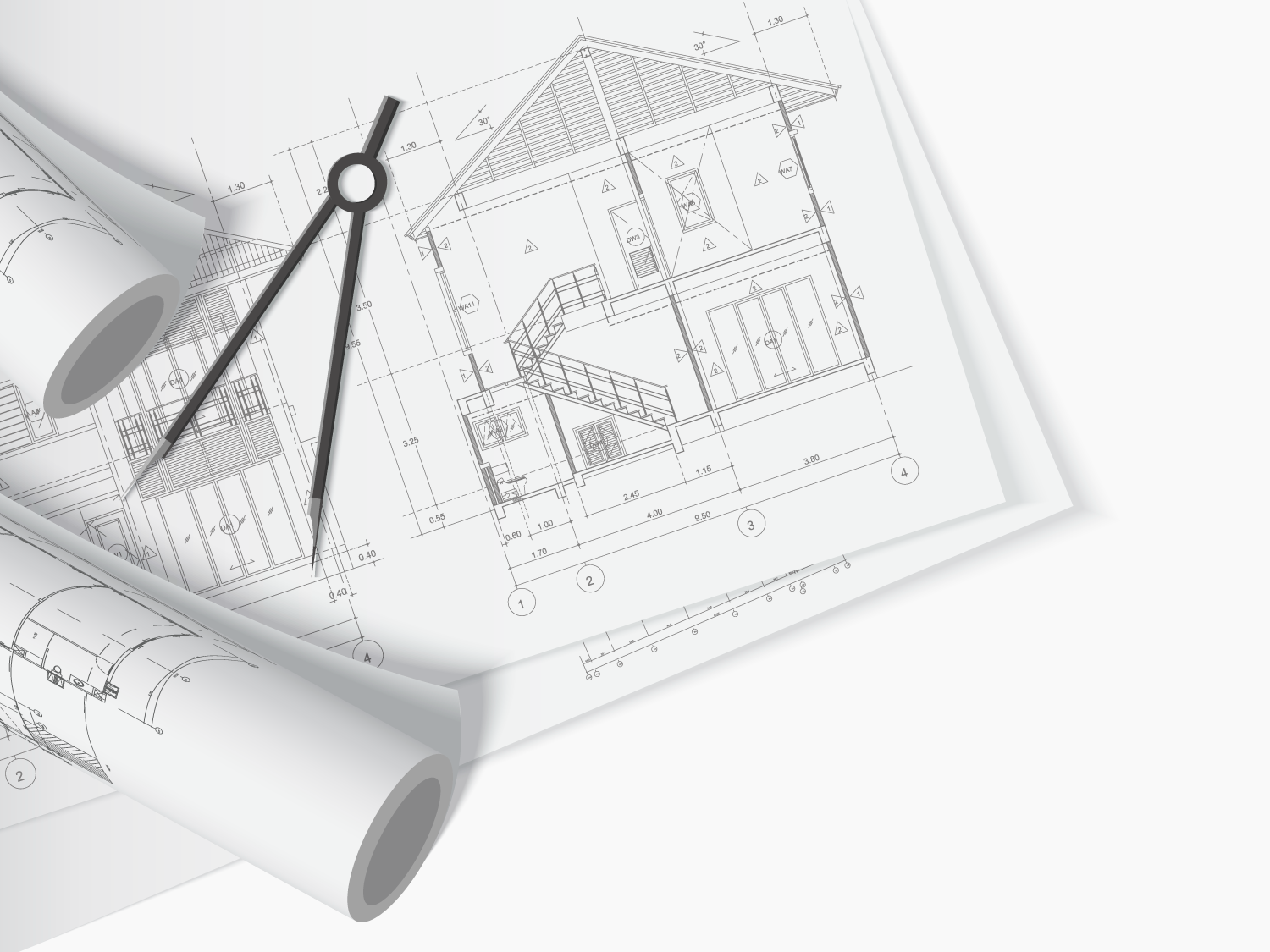 Охрана труда
Вопросы:
Общие сведения по охране труда. 
Трудовой договор. Условия труда. 
Общие сведения о гигиене труда.
Защита человека от производственного шума и вибрации.
Требования к освещению производственных помещений и рабочих мест.
Меры безопасности при эксплуатации электрических установок и защита от воздействия электрического тока.
Основные мероприятия по предупреждению несчастных случаев на производстве.
Расследование несчастных случаев на производстве.
Определение
Охрана труда – система обеспечения безопасности жизни и здоровья работников в процессе трудовой деятельности, содержит в себе правовые, социально-экономические, организационно-технические, санитарно-гигиенические, лечебно-профилактические, реабилитационные и иные мероприятия.
Определение
Охрана труда – наука, которая выявляет и изучает возможные причины производственных травм, профессиональных заболеваний, аварий, взрывов, пожаров и разрабатывает систему мероприятий и требований по устранению этих причин и создания безопасных и благоприятных условий труда.
Правовые и нормативные основы безопасности труда
Правовые и нормативные основы безопасности труда
Правовые и нормативные основы безопасности труда
Правовые и нормативные основы безопасности труда
Основные направления государственной политики в области охраны труда
Основные направления государственной политики в области охраны труда
Основные направления государственной политики в области охраны труда
Каждый работник имеет право на:
Каждый работник имеет право на:
Каждый работник имеет право на:
Работник обязан:
Обязанности работодателя по обеспечению безопасных условий и охраны труда:
Работодатель обязан обеспечить:
Работодатель обязан обеспечить:
Работодатель обязан обеспечить:
Федеральная инспекция труда
Федеральная инспекция труда  - централизованная система, состоящая из федерального органа исполнительной власти, уполномоченного на проведение государственного надзора и контроля за соблюдением трудового законодательства, и его территориальных органов (государственных инспекций труда).
Основные задачи Федеральной инспекции труда
Права  инспектора труда на предприятии:
Права  инспектора труда на предприятии:
О чём необходимо помнить работодателю:
Документы по охране труда:
Документы по охране труда :
Что закрепляют?
Что необходимо учитывать при разработке?
Служба охраны труда
Аттестация рабочих мест:
Аттестация рабочих мест:
Аттестация рабочих мест:
Периодичность аттестации – не реже одного раза на пять лет
Средства индивидуальной защиты:
Обучение и проверка знаний по охране труда
Обучение и проверка знаний по охране труда
Без вводного и первичного инструктажей* работник не допускается к самостоятельной работе.

* Вводный инструктаж проводится специалистом по охране труда, первичный - непосредственным руководителем
Обучение и проверка знаний по охране труда
Обучение и проверка знаний по охране труда
Обучение проводят:
Главный научно-методический центр Госгорпромнадзора – для руководителей, специалистов службы ОТ и членов комиссии по ОТ предприятий с численностью работников более 1000 человек;
- Отраслевые учебные центры (учреждения) - для руководителей, специалистов службы ОТ и членов комиссии по ОТ предприятий с численностью работников менее 1000 человек, а также для должностных лиц малых предприятий;
- Предприятие самостоятельно или субъект хозяйствования, занимающийся обучением – для работников, занятых на опасных работах или работах с профессиональным добором.
Медицинские осмотры
Медицинские осмотры
Работодатель обязан за свои средства организовать проведение предварительного и периодических медосмотров.
Рабочее время
Рабочее время – время, в течение которого работник в соответствии с правилами трудового распорядка и условиями трудового договора должен исполнять трудовые обязанности
Рабочее время
Нормальная продолжительность рабочего времени не может превышать 40 часов в неделю. (ст.91)
Рабочее время
Рабочее время
Рабочее время
Оплата труда работника при неполном рабочем времени производится пропорционально отработанному им времени или в зависимости от выполненного им объема работ.
   Работа на условиях неполного рабочего времени не влечет для работников каких-либо ограничений продолжительности ежегодного основного оплачиваемого отпуска, исчисления трудового стажа и других трудовых прав. (ст.93)
Рабочее время
Рабочее время
Рабочее время
Рабочее время
Сверхурочная работа – работа, выполняемая работником по инициативе работодателя за пределами установленной для работника продолжительности рабочего времени.
Рабочее время
Рабочее время
Рабочее время
При сменной работе каждая группа работников должна производить работу в течение установленной продолжительности рабочего времени в соответствии с графиком сменности (ст.103).
   Когда по условиям работы не может быть соблюдена установленная для данной категории работников ежедневная или еженедельная продолжительность рабочего времени, допускается введение суммированного учета рабочего времени с тем, чтобы продолжительность рабочего времени за учетный период (месяц, квартал и другие периоды) не превышала нормального числа рабочих часов. Учетный период не может превышать 1 года.
Время отдыха
Время отдыха – время, в течение которого работник свободен от исполнения трудовых обязанностей и которое он может использовать по своему усмотрению. (ст.106).
Время отдыха
Время отдыха
При увольнении работнику выплачивается денежная компенсация за все неиспользованные отпуска. По письменному заявлению работника неиспользованные отпуска могут быть предоставлены ему с последующим увольнением (за исключением случаев увольнения за виновные действия). При этом днем увольнения считается последний день отпуска. (ст.127).
   По семейным обстоятельствам и другим уважительным причинам работнику по его письменному заявлению может быть предоставлен отпуск без сохранения заработной платы, продолжительность которого определяется по соглашению между работником и работодателем. (ст.128).
Охрана труда подростков
Запрещается применение труда лиц в возрасте до 18 лет на работах с вредными и (или) опасными условиями труда, на подземных работах, а также на работах, выполнение которых может причинить вред их здоровью и нравственному развитию.
   Запрещается переноска и передвижение тяжестей, превышающих установленные для них предельные нормы. (ст.265).
Запрещается направление в служебные командировки, привлечение к сверхурочной работе, работе в ночное время, в выходные и праздничные дни. (ст.268).
Охрана труда подростков
Лица в возрасте до 18 лет принимаются на работу только после предварительного обязательного медицинского осмотра и в дальнейшем, до достижения возраста 18 лет, ежегодно подлежат обязательному медицинскому осмотру за счет средств работодателя. (ст. 266).
    Ежегодный основной оплачиваемый отпуск предоставляется продолжительностью 31 календарный день в удобное время. (ст.267).
Охрана труда подростков
Расторжение трудового договора с работником в возрасте до 18 лет по инициативе работодателя (за исключением случая ликвидации организации или прекращения деятельности индивидуального предпринимателя) помимо соблюдения общего порядка допускается только с согласия соответствующей государственной инспекции труда и комиссии по делам несовершеннолетних и защите их прав. (ст.269).
   Нормы выработки устанавливаются исходя из общих норм выработки пропорционально установленной для этих работников сокращенной продолжительности рабочего времени. (ст.270).
Трудовой договор
Трудовой договор – соглашение между работодателем и работником, в соответствии с которым работодатель обязуется предоставить работнику работу по обусловленной трудовой функции, обеспечить условия труда, предусмотренные трудовым законодательством, своевременно и в полном размере выплачивать работнику заработную плату, а работник обязуется лично выполнять определенную этим соглашением  трудовую функцию, соблюдать правила внутреннего трудового распорядка, действующие у данного работодателя.
Трудовой договор
Трудовой договор
Трудовой договор
Работник обязан приступить к исполнению трудовых обязанностей со дня, определенного трудовым договором. Если в трудовом договоре не определен день начала работы, то работник должен приступить к работе на следующий рабочий день после вступления договора в силу. Если работник не приступил к работе в день начала работы, работодатель имеет право аннулировать трудовой договор. Аннулированный трудовой договор считается незаключенным.
   Заключение трудового договора допускается с лицами, достигшими возраста 16 лет.  (В некоторых случаях 15 и 14 лет для выполнения легкого труда).
   Запрещается необоснованный отказ в заключении трудового договора. По требованию лица, которому отказано в заключении трудового договора, работодатель обязан сообщить причину отказа в письменной форме. Отказ в заключении трудового договора может быть обжалован в суде.
Трудовой договор
Трудовой договор заключается в письменной форме, составляется в двух экземплярах, каждый из которых подписывается сторонами. Один экземпляр передается работнику, другой хранится у работодателя.
   Трудовой договор не оформленный в письменной форме, считается заключенным, если работник приступил к работе с ведома или по поручению работодателя. 
   Прием на работу оформляется приказом. 
При заключении трудового договора в нем по соглашению сторон может быть предусмотрено условие об испытании работника в целях проверки его соответствия поручаемой работе (не более 3-х месяцев, для руководителей – не более 6 месяцев).
Трудовой договор
Трудовой договор
Трудовой договор
Трудовой договор
Не допускается увольнение работника по инициативе работодателя (за исключением случая ликвидации организации) в период его временной нетрудоспособности и в период пребывания в отпуске.
   Прекращение трудового договора оформляется приказом работодателя. 
   Запись в трудовую книжку об основании и о причине прекращения трудового договора должна производиться в точном соответствии с формулировками ТКРФ или иного федерального закона и со ссылкой на соответствующую статью, часть статьи, пункт статьи.
Виды и условия трудовой деятельности человека
Виды и условия трудовой деятельности человека
Энергозатраты человека в процессе жизнедеятельности определяются интенсивностью мышечной работы, степенью нервно-эмоционального напряжения, а также условиями окружающей человека среды. Суточные затраты энергии для лиц:
умственного труда составляют 10-12 МДж;
работников механизированного труда с сферы обслуживания – 12,5-13 МДЖ;
для работников тяжелого физического труда – 17-25 МДж.
Виды и условия трудовой деятельности человека
Под условиями труда понимают совокупность факторов производственной среды, оказывающих влияние на здоровье и работоспособность человека в процессе труда.
Виды и условия трудовой деятельности человека
Виды и условия трудовой деятельности человека
Здоровье человека в значительной степени зависит не только от характеристик трудового процесса – тяжести и напряженности, но и от факторов среды, в которой осуществляется трудовой процесс.
   Параметрами производственной среды, которые влияют на состояние здоровья человека, являются следующие факторы:
Физические факторы;
Химические факторы;
Биологические факторы;
Психофизиологические факторы.
Гигиена труда
Гигиена труда – область медицины, изучающая трудовую деятельность человека и производственную среду с точки зрения их влияния на организм, разрабатывающая меры и нормативы, направленные на оздоровление условий труда и предупреждение профессиональных заболеваний.
   Производственная санитария – система организационных мероприятий и технических средств, предотвращающих или уменьшающих воздействие на работающих вредных производственных факторов, возникающих в рабочей зоне в процессе трудовой деятельности.
Гигиена труда
Параметры микроклимата
Метеорологические параметры, такие как температура, скорость движения воздуха и относительная влажность определяют теплообмен человека с окружающей средой и, следовательно, самочувствие человека. Совокупность указанных параметров называется микроклиматом. 
   Наилучшие условия – когда выделение теплоты человеком равняется ее отводу от человека, т.е. при наличии теплового баланса. Такие условия называются комфортными, а параметры микроклимата оптимальными.
  Отклонение параметров микроклимата от комфортных приводит к нарушению теплового баланса.
Параметры микроклимата
Температура воздуха оказывает большое влияние на самочувствие человека и производительность его труда. Высокая и низкая температура воздуха в производственных помещениях оказывает неблагоприятное влияние на человека 
Влажность воздуха оценивается содержанием в нем водяных паров. Повышенная влажность воздуха приводит к нарушению терморегуляции организма человека.  Низкая относительная влажность воздуха приводит к ускорению отдачи тепла организмом человека за счет испарения пота, что неблагоприятно при низких температурах воздуха.
   Скорость движения воздуха в зависимости от температуры может оказывать негативное влияние на организм человека.
Параметры микроклимата
В условиях теплового баланса имеет место комфортное тепловое самочувствие человека, при котором нагрузка на системы организма человека, поддерживающие его нормальную температуру, минимальна.
   Нарушения теплового баланса в ту или иную сторону вызывают в организме человека реакцию, способствующую восстановлению баланса. Процессы регулирования тепловыделений для поддержания нормальной (36,5оС) температуры человека называют терморегуляцией. Терморегуляция осуществляется биохимическим путем, изменением интенсивности кровообращения и потоотделения. Условия, при которых нормальное тепловое состояние человека нарушается, называется дискомфортным.
Параметры микроклимата
Гигиеническое нормирование параметров производственного микроклимата установлено системой стандартов безопасности труд (ГОСТ 12.1.005 – 88, а также СанПиН 2.2.4.584 – 96).
   Значения параметров микроклимата устанавливаются в зависимости от способности человеческого организма к акклиматизации в разное время года и категории работ по уровню энергозатрат.
   От периода года зависит способность организма к акклиматизации. При нормировании различают теплый (среднесуточная температура наружного воздуха выше +10оС) и холодный (+10оС и ниже) период года.
Параметры микроклимата
Параметры микроклимата
Методы обеспечения комфортных климатических условий в помещении
Основным методом обеспечения требуемых параметров микроклимата и состава воздушной среды является применение систем вентиляции, отопления и кондиционирования воздуха.
   Система вентиляции представляет собой комплекс устройств, обеспечивающих воздухообмен в помещении, т.е. удаление из помещения загрязненного, нагретого, влажного воздуха и подачу в помещение свежего, чистого воздуха.
Методы обеспечения комфортных климатических условий в помещении
Методы обеспечения комфортных климатических условий в помещении
В холодное время года для поддержания в помещении оптимальной температуры воздуха применяют отопление. Оно может быть водяным, паровым, электрическим.
   Для создания оптимальных метеорологических условий в помещениях применяют кондиционирование воздуха. Кондиционированием воздуха называется автоматическое поддержание в помещениях заданных оптимальных параметров микроклимата и чистоты воздуха независимо от изменения наружных условий и режимов внутри помещения.
Классификация и воздействие вредных веществ на человека
Классификация и воздействие вредных веществ на человека
Классификация и воздействие вредных веществ на человека
В организм человека вредные химические вещества могут проникать через органы дыхания, желудочно-кишечный тракт, кожные покровы, слизистые оболочки. Основным же путем проникновения вредных веществ в организм являются органы дыхания.
Основным критерием токсичности вещества является ПДК (единицей измерения концентрации является мг/м3). Показатель токсичности вещества определяет его опасность. По степени опасности вредные вещества разделяют на четыре класса.
Классификация и воздействие вредных веществ на человека
Классификация и воздействие вредных веществ на человека
Классификация и воздействие вредных веществ на человека
Приведенная классификация вредных веществ по характеру воздействия не учитывает большой группы веществ – аэрозолей (пыли), не обладающих выраженной токсичностью. Для этих веществ характерен фиброгенный эффект действия на организм. 
Результатом вдыхания человеком пыли являются пневмосклерозы, хронические пылевые бронхиты, пневмонии, туберкулезы, рак легких.
Меры безопасности при работе с вредными веществами
В качестве основных мероприятий по защите от вредных веществ следует выделить:
разработку инструкций по безопасности труда при применении вредных веществ;
своевременный контроль за содержанием вредных веществ в воздухе рабочей зоны;
специальную подготовку и инструктаж обслуживающего персонала;
совершенствование конструкции оборудования;
устройство местной вытяжной вентиляции; 
применение пылеуловителей (циклонов), фильтров, газоуловителей;
применение средств индивидуальной защиты работников.
Вибрация и ее воздействие на человека
Вибрация – это малые механические колебания, возникающие в упругих телах.
Вибрация и ее воздействие на человека
Вибрация и ее воздействие на человека
Вибрация и ее воздействие на человека
Вибрация и ее воздействие на человека
Вибрация и ее воздействие на человека
Действие вибрации на человека зависит от:
частоты и уровня вибрации;
продолжительности воздействия;
места приложения вибрации;
направления оси вибрационного воздействия;
индивидуальных способностей организма человека воспринимать вибрацию;
условий возникновения резонанса и др.
Вибрация и ее воздействие на человека
При совпадении собственных частот внутренних органов человека и отдельных частей его тела с частотой вынужденной вибрации возникает явление резонанса, при котором резко возрастает амплитуда колебаний органов и частей тела. При этом могут возникнуть болевые ощущения в отдельных органах, а при очень высоких уровнях вибрации – даже травмы, разрывы связок, артерий. 
   Колебания с частотой менее 0,7 Гц получили название качка. При  ней происходят нарушения в вестибулярном аппарате.
   При частотах вибрации менее 16 Гц кроме явлений резонанса у человека возникает подавленное состояние, чувство страха, тревоги, угнетается центральная нервная система.
Вибрация и ее воздействие на человека
Защита от вибрации
Шум и его воздействие на человека
Акустическими колебаниями называют колебания упругой среды.
   Акустические колебания в диапазоне частот 16 … 20000 Гц, воспринимаемые ухом человека с нормальным слухом, называют звуковыми. Акустические колебания с частотой менее 16 Гц называют инфразвуковыми, выше 20 кГц – ультразвуковыми. 
   Шумом принято называть апериодические звуки различной интенсивности и частоты. С физиологической точки зрения шум – это всякий неблагоприятно воспринимаемый человеком звук.
Шум и его воздействие на человека
Шум и его воздействие на человека
Шум и его воздействие на человека
Звуковое давление и интенсивность звука принято характеризовать – уровнями звукового давления и интенсивности звука.
   В качестве пороговых значений приняты минимальные значения звукового давления и интенсивности звука, которые слышит человек при частоте звука в 1000 Гц, поэтому они получили названия порогов слышимости.
Шум и его воздействие на человека
Шум и его воздействие на человека
Шум звукового диапазона на производстве приводит к снижению внимания и увеличению ошибок при выполнении работы.  Шум замедляет реакцию человека на поступающие от технических объектов и внутрицехового транспорта сигналы, что способствует возникновению несчастных случаев на производстве.
   Шум влияет на весь организм человека. Он угнетает центральную нервную систему, вызывает изменения скорости дыхания и пульса, способствует нарушению обмена веществ, возникновению сердечно-сосудистых заболеваний, язвы желудка, гипертонической болезни, может привести к профессиональному заболеванию.
Шум и его воздействие на человека
Шум с уровнем звукового давления до 30…45 дБ привычен для человека и не беспокоит его. Повышение уровня звука до 40…70 дБ создает дополнительную нагрузку на нервную систему, вызывает ухудшение самочувствия и при длительном воздействии может стать причиной неврозов. Длительное воздействие шума с уровнем свыше 80 дБ может привести к ухудшению слуха – профессиональной тугоухости. При действии шума свыше 130 дБ возможен разрыв барабанных перепонок, контузия, а при уровнях звука свыше 160 дБ вероятен смертельный исход.
Защита от шума
Характеристики освещенности и световой среды
С точки зрения безопасности труда зрительная способность и зрительный комфорт чрезвычайно важны. 
Недостаточное освещение вызывает зрительный дискомфорт. 
Длительное пребывание в условиях зрительного дискомфорта приводит к отвлечению внимания, уменьшению сосредоточенности, зрительному и общему утомлению.
 Неудовлетворительная освещенность в рабочей зоне может являться причиной снижения производительности и качества труда, получения травм
Характеристики освещенности и световой среды
Освещение и световая среда характеризуются следующими параметрами.
   Световой поток (Ф) – часть электромагнитной энергии, которая излучается источником в видимом диапазоне. Для него введена специальная единица измерения люмен (лм).
   Сила света (I) – отношение величины светового потока, распространяющегося от источника света в некотором телесном угле W (измеряется в стерадианах), к величине этого телесного угла. Сила света измеряется в канделах (кд).
   Коэффициент отражения (r)  - доля светового потока, падающего на поверхность, которая отражается от нее.
   Яркость (L) объекта – величина светового потока, отраженного поверхностью предмета и распространяющегося в некотором телесном угле (W), отнесенная к величине этого угла и площади (S) отражающей поверхности. Измеряется яркость в кд/м2.
   Контраст (К) – разница между яркостями объекта и фона, отнесенная к яркости фона.
Характеристики освещенности и световой среды
Освещенность – это отношение падающего на поверхность светового потока (Фпад) величине к величине площади этой поверхности (S).
Е = Фпад / S
Измеряется освещенность в люксах (лк), 1 лк = 1 лм/м2
   Для того чтобы обеспечить, в системе освещения должны быть реализованы следующие предварительные требования:
-.
Характеристики освещенности и световой среды
Виды освещения
Виды освещения
Естественное освещение разделяется на:
Виды освещения
Величина освещенности Е в помещении от естественного света небосвода зависит от времени года, времени дня, наличия облачности, а также доли светового потока Ф от небосвода, которая проникает в помещение. Эта доля зависит от размера световых проемов; светопроницаемости стекол; наличия напротив световых проемов зданий, растительности; коэффициентов отражения стен и потолка помещения и т.д.
   Для оценки использования естественного света введено понятие коэффициента естественной освещенности (КЕО) и установлены минимальные допустимые значения КЕО.
КЕО = (Ев / Ен)*100%,
где: Ев – освещенность внутри помещения, Ен – наружная освещенность.
КЕО не зависит от времени года и суток, состояния небосвода, а определяется геометрией оконных проемов, загрязненностью стекол, окраской стен помещений и т.д.
   Минимальная допустимая величина КЕО определяется разрядом работы: чем выше разряд работы, тем больше минимально допустимое значение КЕО.  Например, для I разряда работы (наивысшей точности) при боковом естественном освещении минимально допустимое значение КЕО равно 2%, при верхнем – 6%, а для III разряда работы (высокой точности) соответственно 1,2% и 3%. По характеристике зрительской работы труд учащихся можно отнести ко II разряду работы, и при боковом естественном освещении в аудитории на партах должен обеспечиваться КЕО = 1,5%.
Кроме минимально допустимой величины КЕО и доли общего освещения в комбинированном освещении в соответствии с нормами устанавливается величина минимально-допустимой освещенности Еmin (это основной нормируемый параметр). Величина Еmin зависит от разряда работы. Каждый вид деятельности требует определенного уровня освещенности на том участке, где эта деятельность осуществляется. Освещенность в учебных аудиториях должна быть 300 лк (оптимально 500 лк).
Виды освещения
По своему конструктивному исполнению искусственное освещение может быть:
Виды освещения
При общем освещении все места в помещении получают свет от общей осветительной установки. В этой системе источники света распределены равномерно без учета положения рабочих мест. Эти системы используются главным образом на участках, где рабочие места не являются постоянными.
   Общая локализованная система освещения предназначена для увеличения освещения посредством размещения ламп ближе к рабочим поверхностям. 
   Комбинированное освещение наряду с общим включает местное освещение (местный светильник, например настольная лампа), сосредотачивающее световой поток непосредственно на рабочем месте. Использование местного освещения совместно с общим рекомендуется применять при высоких требованиях к освещенности. Применение одного местного освещения недопустимо.
Виды освещения
Искусственное  освещение подразделяется на несколько видов :
Искусственные источники света. Светильники
Для искусственного освещения применяют электрические лампы двух типов – лампы накаливания (ЛН) и газоразрядные лампы (ГЛ).
   Лампы накаливания относятся к источникам света теплового излучения. 
   В газоразрядных лампах видимое излучение возникает в результате электрического разряда в атмосфере инертных газов или паров металлов, которыми заполняется колба лампы. Газоразрядные лампы называют люминесцентными, если изнутри колбы покрыты люминофором, который под действием ультрафиолетового излучения, выпускаемого электрическим разрядом, светится, преобразуя тем самым невидимое ультрафиолетовое излучение в свет.
Газоразрядные лампы получили наибольшее распространение на производстве прежде всего из-за значительно большей светоотдачи (40…110 лм/Вт) и срока службы (8000…12000 часов). Для освещения в помещениях наибольшее распространение получили люминесцентные лампы дневного света, колба которых заполнена парами ртути. Свет, излучаемый такими лампами, близок по своему спектру к солнечному свету.
   К газоразрядным относятся различные типы люминесцентных ламп низкого давления с разным распределением светового потока по спектру: лампы белого света (ЛБ); лампы холодно-белого света (ЛХБ); лампы с улучшенной цветопередачей (ЛДЦ); лампы тепло-белого света (ЛТБ); лампы, близкие по спектру к солнечному свету (ЛЕ); лампы холодно-белого света улучшенной цветопередачи (ЛХБЦ).
   К газоразрядным лампам высокого давления относятся: дуговые ртутные лампы высокого давления с исправленной цветностью (ДРЛ); ксеноновые (ДКсТ), основанные на излучении дугового разряда в тяжелых инертных газах; натриевые высокого давления (ДНаТ); металлогалогенные (ДРИ) с добавкой йодидов металлов.
Искусственные источники света. Светильники
Для более эффективного использования светового потока и ограничения ослепленности электрические лампы устанавливают в осветительной арматуре.
   Арматура с лампой называется светильником.
По распределению света светильники подразделяются на:
светильники прямого света;
светильники рассеянного света;
светильники отраженного света.
Параметры электрического тока и источники электроопасности
Основными параметрами электрического тока являются:
частота электрического тока ƒ (Гц);
электрическое напряжение в сети U (В);
сила электрического тока I (А).

Электрический ток подразделяется на постоянный и переменный. 
По напряжению электрический ток подразделяется на низковольтный и высоковольтный (напряжением свыше 1000 В).
Параметры электрического тока и источники электроопасности
Параметры электрического тока и источники электроопасности
Параметры электрического тока и источники электроопасности
Особо опасными помещениями является большая часть производственных помещений. 
К таким же помещениям относятся и участки работ на земле под открытым небом или под навесом.
Воздействие электрического тока на человека
Воздействие электрического тока на человека
Электрические травмы разделяются на общие (электрические удары) и местные. Наибольшую опасность представляют электрические удары.
   Электрический удар – это возбуждение живых тканей проходящим через человека электрическим током, сопровождающееся судорожным сокращением мышц. В зависимости от исхода воздействия тока различают четыре степени электрических ударов:
I – судорожное сокращение мышц без потери сознания;
II - судорожное сокращение мышц с потерей сознания, но с сохранившимся дыханием и работой сердца;
III – потеря сознания и нарушение сердечной деятельности или дыхания (или того и другого вместе);
IV – клиническая смерть, т.е. отсутствие дыхания и кровообращения.
Воздействие электрического тока на человека
Местные электротравмы – это местные нарушения целостности тканей организма. К ним относятся:
электрический ожог – бывает токовым и дуговым;
электрические знаки;
металлизация кожи;
электоофтальмия – воспаление наружных оболочек глаз под действием потока ультрафиолетовых лучей, испускаемых электрической дугой;
механические повреждения – возникают в результате резких судорожных сокращений мышц под действием проходящего через тело человека тока.
Воздействие электрического тока на человека
Параметры, определяющие тяжесть поражения электрическим током:
1)	Сила тока. Протекание через организм переменного тока промышленной частоты (50 Гц) человек начинает ощущать при силе тока 0,6…1,5 мА. Этот ток называют пороговым ощутимым током.
2)	Частота тока. Наиболее опасен ток промышленной частоты – 50 Гц. Постоянный ток и ток больших частот менее опасен, и пороговые значения для него больше.
3)	Путь протекания тока. Опасность поражения электрическим током зависит от пути протекания тока через тело человека, так как путь определяет долю общего тока, которая проходит через сердце. Наиболее опасен путь «правая рука – ноги».
4)	Время воздействия электрического тока. Чем продолжительнее протекает ток через человека, тем он опаснее.
5)	Напряжение электрического тока. По закону Ома сила электрического тока I равна электрическому напряжению U, деленному на сопротивление электрической цепи R. Таким образом, чем больше напряжение, тем больше и опаснее электрический ток. Чем больше электрическое сопротивление цепи, тем меньше ток и опасность поражения человека.
6)	Электрическое сопротивление тела человека при сухой, чистой и неповрежденной коже может изменяться в довольно широких пределах – от 3 до 100 кОм, а иногда и больше. Основной вклад в электрическое сопротивление тела человека вносит наружный слой кожи – эпидермис, состоящий из ороговевших клеток. Расчетное сопротивление тела человека принимают равным 1000 Ом.
7)	Электрическое сопротивление изоляции проводников тока, если она не повреждена, составляет, как правило, 100 и более кОм.
8)	Электрическое сопротивление обуви и основания (пола) зависит от материала, из которого сделано основание и подошва обуви, и их состояния – сухие или мокрые (влажные).
9)	Схема включения человека в сеть.
Методы и средства обеспечения электробезопасности
Поражение человека электрическим током возможно только при замыкании электрической цепи через тело человека. Это может произойти при:
- двухфазном включении в цепь;
- при однофазном включении в цепь – провода, клеммы, шины и т.д.;
- при контакте человека с нетоковедущими частями оборудования (корпус станка, прибора), конструктивными элементами здания, оказавшимися под напряжением в результате нарушения изоляции проводки и токоведущих частей.
   Снизить ток, протекающий через тело человека в этом случае можно либо за счет увеличения электрического сопротивления цепи (например, за счет применения СИЗ), либо за счет уменьшения потенциала корпуса и увеличения потенциала земли.
Методы и средства обеспечения электробезопасности
Для защиты от поражения электрическим током применяются следующие технические меры защиты:
1)	Применение малых напряжений (не более 42 В) в целях уменьшения опасности поражения электрическим током. 
2)	Электрическое разделение сетей. 
3)	Электрическая изоляция – это слой диэлектрика, которым покрывают поверхность токоведущих элементов. В электроустановках применяют следующие виды изоляции: рабочая, дополнительная, двойная, усиленная.
4)	Контроль и профилактика повреждения изоляции. При вводе в эксплуатацию новых или прошедших ремонт электроустановок проводятся приемо-сдаточные испытания с контролем сопротивления изоляции. На работающем оборудовании проводится эксплуатационный контроль изоляции в сроки, установленные нормативами. 
5)	Защита от случайного прикосновения к токоведущим частям. Для исключения опасности прикосновения к токоведущим частям необходимо обеспечить их недоступность. Это достигается посредством ограждения и расположения токоведущих частей на недоступной высоте или в недоступном месте.
6)	Защитное заземление, зануление, защитное отключение.
7)	Применение СИЗ.  К СИЗ от поражения электрическим током относятся изолирующие средства, которые делятся на основные и дополнительные.
Оказание первой помощи пострадавшим от воздействия электрического тока
Оказание первой помощи пострадавшим от воздействия электрического тока
Причины травматизма
Несчастный случай на производстве – это случай с работником, связанный с воздействием на него опасного производственного фактора.
   Под причиной аварии или несчастного случая следует понимать действие различных производственных факторов, вызывающих травмы или заболевания работающих. Причины несчастных случаев всегда должны рассматриваться как комплекс действующих факторов. Непосредственной причиной несчастного случая могут быть различные механические силы, химические, электрические и иные источники, а иногда ошибки и неправильное поведение самого потерпевшего.
Причины травматизма
Причины травматизма
Классификация несчастных случаев на производстве
Классификация несчастных случаев на производстве
Квалифицирующими признаками тяжести несчастного случая на производстве являются:
- характер полученных повреждений и осложнения, связанные с этими повреждениями, а также усугубление имеющихся и развитие хронических заболеваний;
- длительность расстройства здоровья (временная утрата трудоспособности) более или менее 60 дней;
- последствия полученных повреждений (стойкая утрата трудоспособности, степень утраты профессиональной трудоспособности) утрата профессиональной трудоспособности более или менее 20 %.
   Наличие одного из квалифицирующих признаков является достаточным для установления категории тяжести несчастного случая на производстве.
Классификация несчастных случаев на производстве
Статистика примерного распределения несчастных случаев (травм) на производстве: 
1)  по их видам:
- травмы опорно-двигательного аппарата – 47%;
- травмы кожи и мягких тканей – 10%;
- травмы органов зрения – 4%;
- комбинированные травмы – 22%;
- другие виды травм – 17%.
2) по степени тяжести:
- с легким исходом – 82,2%;
- с тяжелым исходом – 13,1%;
- со смертельным исходом – 4,7%.
Расследование несчастных случаев на производстве
Расследуются и подлежат учету все несчастные случаи на производстве, повлекшие за собой необходимость перевода работника на другую работу, временную или стойкую утрату трудоспособности либо его смерть, если они произошли:
•	в течение рабочего времени на территории организации или вне ее (включая установленные перерывы), а также во время, необходимое для приведения в порядок орудий труда, одежды и т.п. перед началом или по окончании работы, а также при выполнении работ в сверхурочное время, выходные и праздничные дни;
•	при следовании к месту работы или с работы на предоставленном работодателем транспорте либо на личном транспорте при наличии соответствующего договора о его использовании в производственных целях;
•	при следовании к месту командировки и обратно;
•	при следовании на транспортном средстве в качестве сменщика во время междусменного отдыха;
•	при работе вахтово-экспедиционном методе во время междусменного отдыха, а также при нахождении на судне в свободное от вахты и судовых работ время;
•	при привлечении работника в установленном порядке к участию в ликвидации последствий катастрофы, аварии и других чрезвычайных происшествий природного и техногенного характера;
•	при осуществлении не входящих в трудовые обязанности работника действий, но совершаемых в интересах работодателя или направленных на предотвращение аварии или несчастного случая.
Расследование несчастных случаев на производстве
Несчастный случай на производстве является страховым случаем, если он произошел с работником, подлежащим обязательному социальному страхованию от несчастных случаев. Поэтому работодатель обязан в течение суток сообщить о несчастном случае в исполнительный орган социального страхования (по месту регистрации в качестве страхователя).
Действия работника и работодателя при несчастных случаях
При наступлении несчастного случая на производстве сотруднику организации необходимо сразу же сообщить непосредственному руководителю о происшествии согласно статье 214 Трудового Кодекса РФ.
Форма такого сообщения законодательно не утверждена.
Порядок действий работника при получении производственной травмы организация имеет право прописать во внутренних локальных актах предприятия. Например, таким документом может быть  инструкция для работника по охране труда.
Действия работника и работодателя при несчастных случаях
Работодатель при получении работником производственной травмы должен предпринять следующие меры:
•	Организовать пострадавшему работнику предприятия оказание первой медицинской помощи. 
•	Осуществить в случае необходимости доставку пострадавшего сотрудника организации в медицинское учреждение. 
•	Если возникла чрезвычайная или аварийная ситуация, то следует предпринять все меры, чтобы предотвратить ее развитие. Для этого следует  вызвать специальные службы и вывести всех работников из опасной зоны.
•	Сохранить по мере возможности окружающую обстановку такой же, какой она была  в момент происшествия. Если это сделать невозможно, то необходимо провести фиксацию места происшествия.
•	Уведомить о происшествии специальные структуры.
Действия работника и работодателя при несчастных случаях
При групповом несчастном случае, тяжелом несчастном случае или несчастном случае со смертельным исходом работодатель в течение суток по утвержденной форме обязан сообщить об этом в территориальное подразделение Рострудинспекции, в прокуратуру по месту происшествия, в орган исполнительной власти субъекта РФ, в ведомственный орган по принадлежности организации, которая направила работника и ряд других.
   При тяжелом или смертельном несчастном случае работодатель обязан немедленно сообщить о нем родственникам пострадавшего.
Действия работника и работодателя при несчастных случаях
Расследование несчастного случая  проводит комиссия в составе представителей работодателя и трудового коллектива. Включение в состав комиссии представителей администрации, отвечающих за охрану труда на участке, где произошел несчастный случай, запрещается. Состав комиссии утверждается руководителем организации или уполномоченным им лицом. Пострадавший может принять участие в расследовании несчастного случая.
   Комиссия по результатам расследования в трехдневный срок оформляет акт по специальной форме в двух экземплярах, для застрахованных – в трех. Акт оформляется, если травма вызвала необходимость перевода работника на другую работу на один день и более или потерю трудоспособности на тот же срок. Акт, составленный по форме, является документом статистической  отчетности, он утверждается руководителем и заверяется печатью. В трехдневный срок после утверждения акта работодатель обязан выдать один экземпляр пострадавшему, а при смерти пострадавшего – родственникам погибшего или их доверенному лицу (по требованию). Второй экземпляр акта хранится в течение 45 лет в организации по основному (кроме совместительства) месту работы (учебы, службы) пострадавшего на момент несчастного случая.
Действия работника и работодателя при несчастных случаях
Групповые, тяжелые и смертельные несчастные случаи расследуются в течение 15 дней комиссией в составе государственного инспектора по охране труда, представителей работодателя, органа исполнительной власти субъекта РФ и профсоюзного или иного уполномоченного работниками органа, а кроме акта на каждого пострадавшего составляется специальный акт о расследовании. Кроме того, государственный инспектор по охране труда пишет свое заключение.
   Правильно оформленный акт, а также другие перечисленные документы являются одними из основных материалов, которые рассматриваются при определении размеров возмещения работодателем вреда, причиненному пострадавшему, установлении категории инвалидности, размеров страховых выплат, судебных разбирательствах.
   Если при расследовании несчастного случая, произошедшем с застрахованным, установлено, что его возникновению или увеличению причиненного им вреда здоровью способствовала грубая неосторожность пострадавшего, то с учетом заключения профкома или иного уполномоченного застрахованным органа,  комиссия определяет степень его вины (в процентах). В этом случае размер страховых выплат соответственно снижается, но не более чем на 25%.
Документальное оформление результатов расследования несчастного случая на производстве
Все результаты расследования, проведенного комиссией, следует оформить документально.
Если травмы были признаны комиссией производственными, то оформляется акт по специальной форме Н-1 в 3-х экземплярах.
В этом акте подробно указывают все обстоятельства и причины происшествия.
Акт подписывается всеми членами специальной комиссии и  заверяется печатью работодателя.
Один из экземпляров акта передают пострадавшему или его представителю, второй экземпляр акта должен храниться со всеми остальными материалами расследования в течение 45 лет в архиве организации-работодателя.
Третий экземпляр, а также все копии документов по проведенному расследованию передают в местное отделение фонда социального страхования в срок до трех дней.
Каждый несчастный случай работодателю следует зарегистрировать в специальном журнале, форма которого утверждена Постановлением № 73.
Ответственность работодателя
За несоблюдение требований по охране труда, которые привели к несчастному случаю на работе, работодателя могут привлечь к административной и уголовной ответственности.
Административная ответственность предусмотрена статьей 19.4 КоАП.
По этой статье могут привлечь руководителя организации в случае препятствия проведению проверки с его стороны, отказа выполнить предписания проверяющего органа.
Если при расследовании выяснится, что работодатель не соблюдал законодательство об охране труда, то ему грозит наказание по статье 5.27.1 КоАП.
Если работодатель скроет факт наступления несчастного случая на производстве от фонда социального страхования, то его привлекут к ответственности по статье 15.34 КоАП.
Уголовная ответственность по статье 143 Уголовного Кодекса РФ может наступить, если несчастный случай привел к смерти работника или тяжелым травмам.
В этом случае суд будет определять вину работников, ответственных за охрану труда на конкретном участке производства. Такими работниками могут быть, например, начальник участка или руководителя отдела.
Выплаты пострадавшему работнику
Если в результате несчастного случая на работе работник стал нетрудоспособным, то он имеет право на следующие выплаты:
•	пособие по нетрудоспособности, которое выплачивается на основании больничного листа;
•	единовременные или ежемесячные страховые выплаты;
•	оплату медицинской и социальной реабилитации.
Пособие по нетрудоспособности платит организация, а все остальные выплаты производит фонд социального страхования.
Анализ производственного травматизма